Mwy nag ailgylchuStrategaeth i greu economi gylchol yng Nghymru
Canllaw i’r Ddogfen Ymgynghori 2019-2020
Dyma gyfle i roi eich barn i Lywodraeth Cymru
Mae’r ddogfen yma hefyd ar gael yn Saesneg. 
This document is also available in English.
Mae Cymru'n arwain y byd ym maes gwastraff
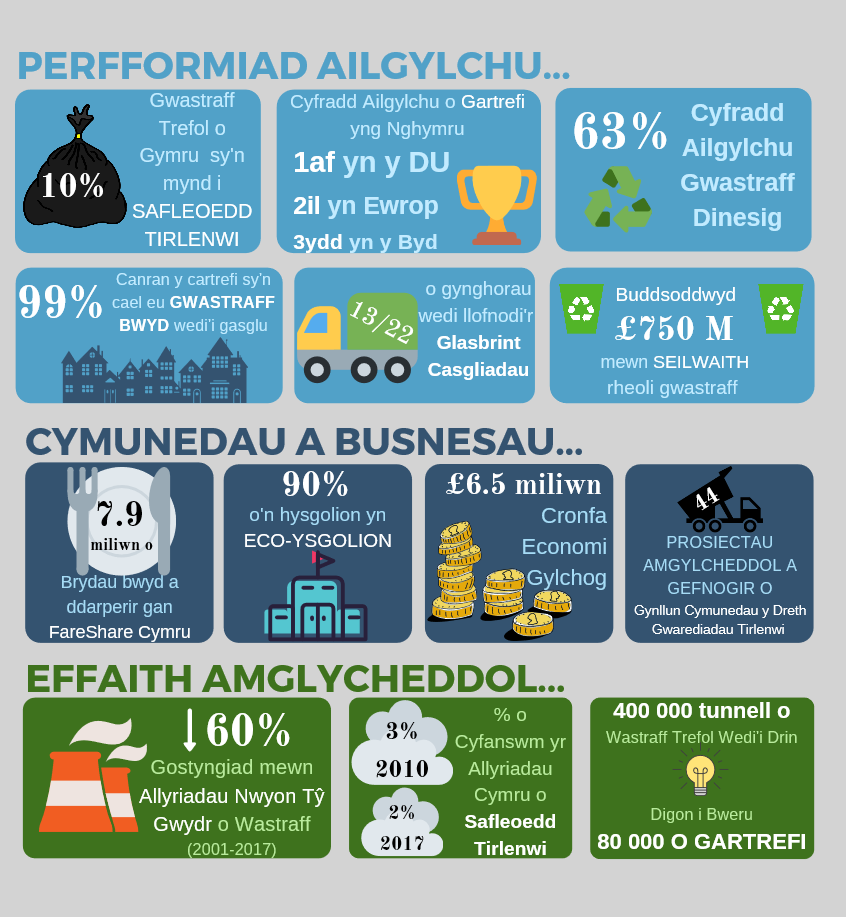 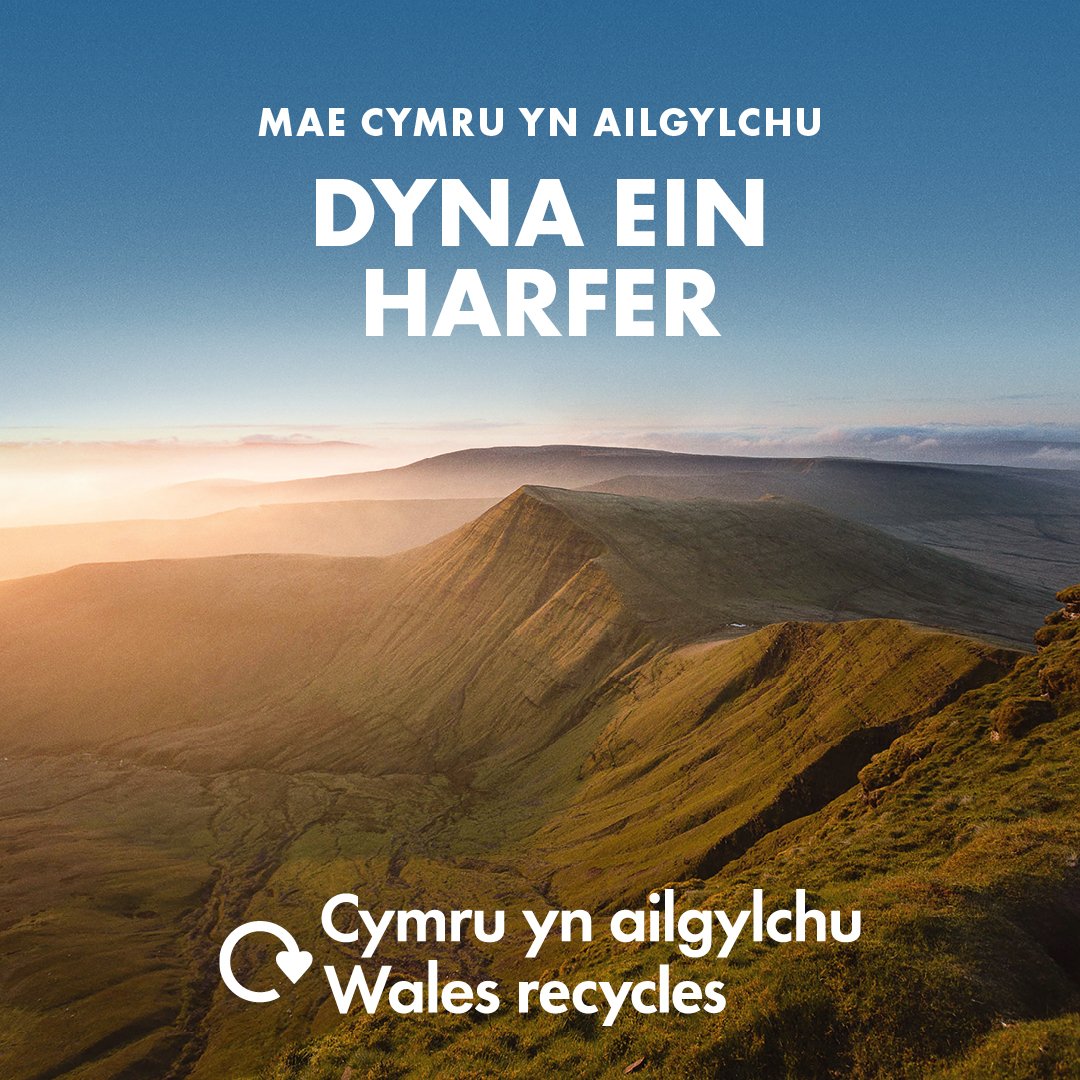 Y cam nesaf – lle rydym eisiau bod
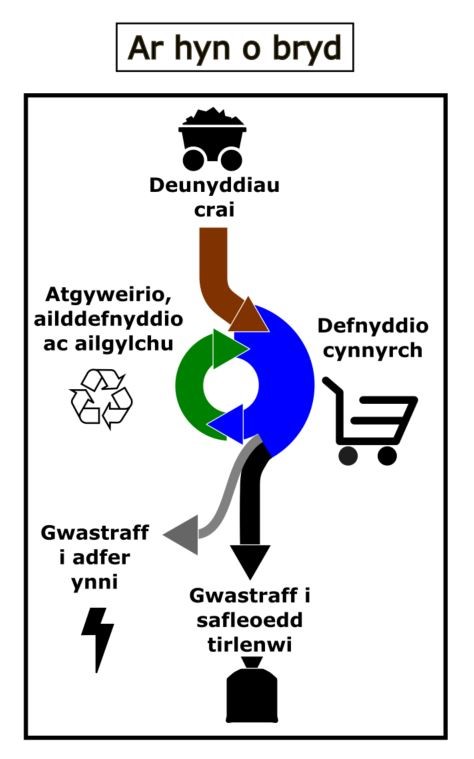 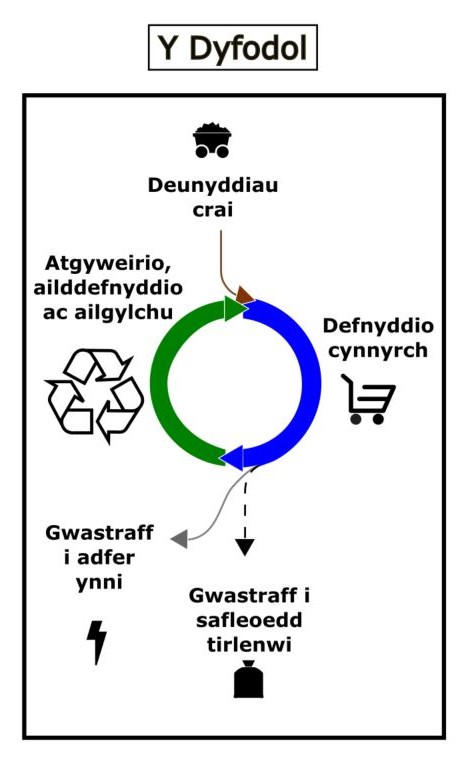 Ein nod yw symud i economi gylchol yng Nghymru. Lle mae gwastraff yn cael ei osgoi a bod y pethau rydyn ni'n eu defnyddio yn cael eu defnyddio cyhyd â phosib.
Mae hon yn rhan bwysig o'r gweithredu sydd ei angen ar newid yn yr hinsawdd. Mae hefyd yn dod â llawer o gyfleoedd economaidd newydd fel rhan o'r symudiad i economi carbon isel.
Cysylltu'r strategaeth hon â chynlluniau eraill
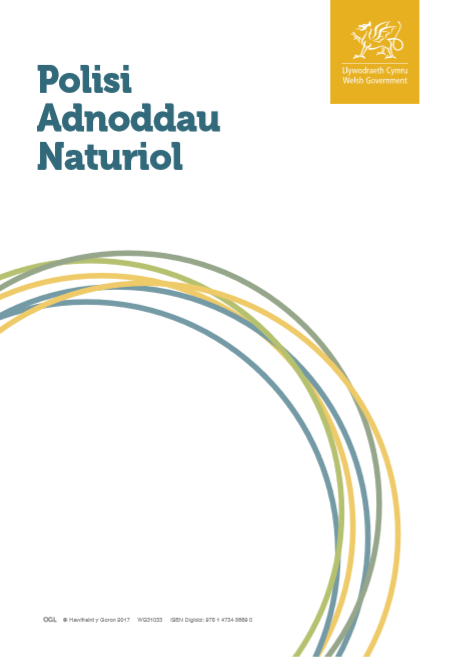 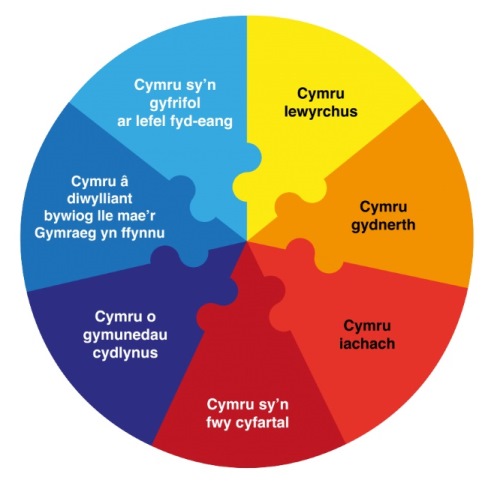 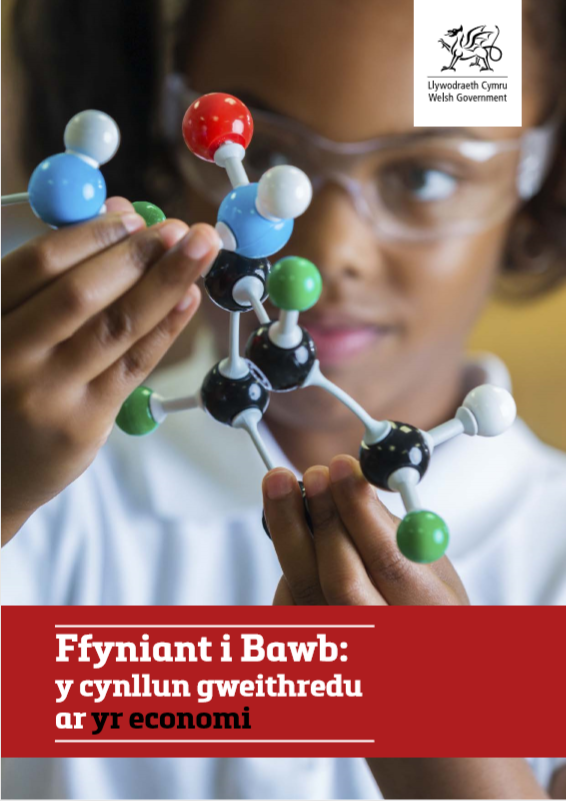 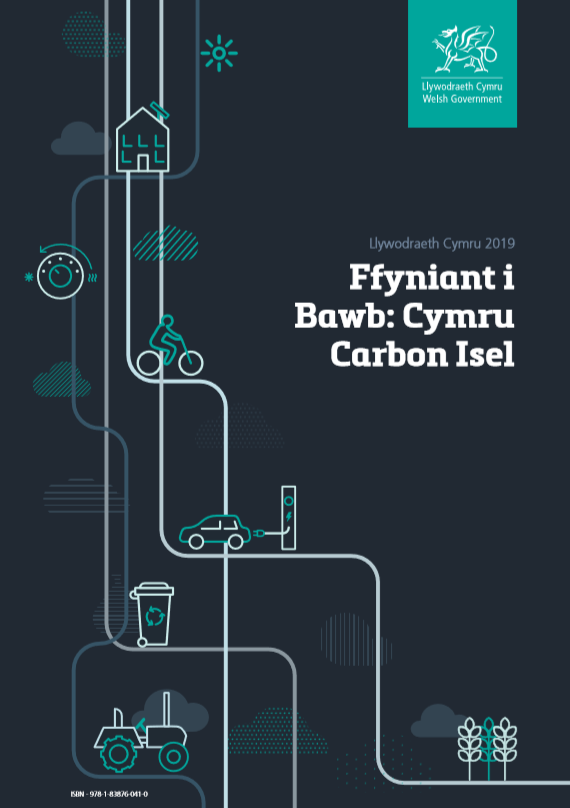 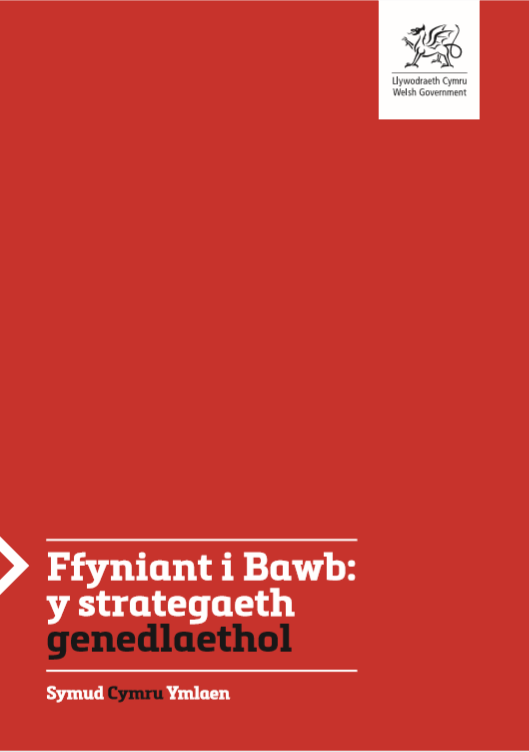 Y blaenoriaethau a fydd yn llywio’n gwaith
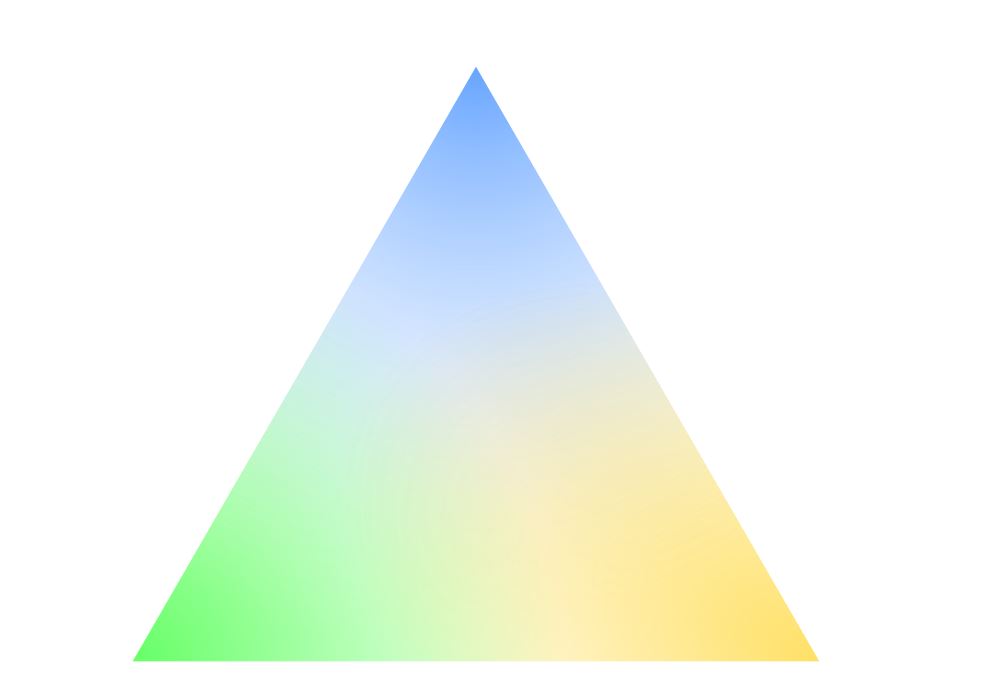 Tecach
Defnyddio dim ond ein cyfran deg o adnoddau erbyn 2050
Ffyniannus
Y nod i fod yn genedl ddiwastraff ag economi gylchol erbyn 2050
Gwyrddach
Cyrraedd ein nodau carbon isel a lleihau ein heffaith ar natur
Sut y byddwn yn cyflawni hyn: Y chwe Thema Graidd
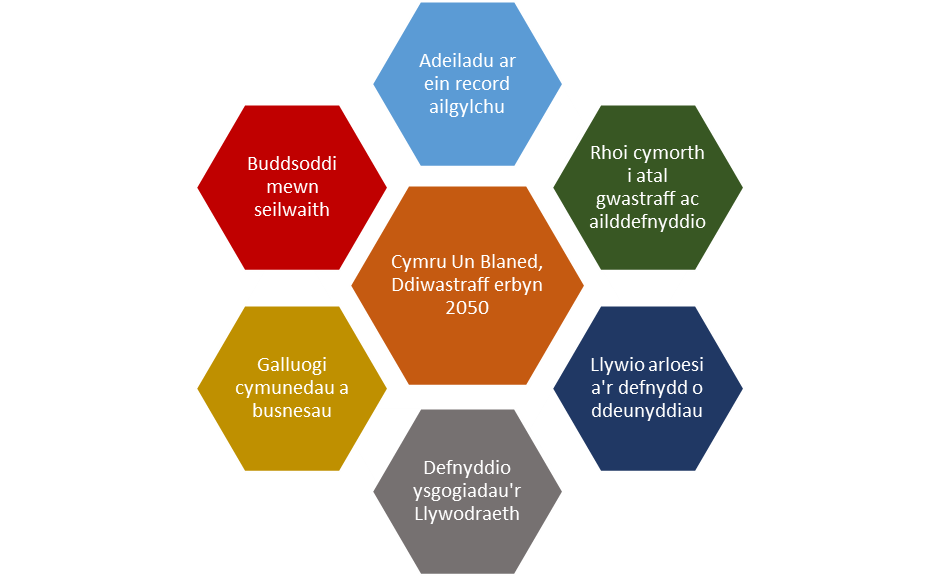 Sut y byddwn yn cyflawni hyn: Yr Wyth Prif Gam Gweithredu
Arwain y byd o ran ailgylchu 
Cael gwared ar blastig untro yn raddol
Buddsoddi mewn technoleg lân er mwyn casglu deunyddiau
Gwneud defnydd mwy effeithlon o'n bwyd 
Blaenoriaethu prynu pren, a chynnyrch sydd wedi’i ailweithgynhyrchu a'i ailgylchu 
Galluogi cymunedau i weithredu ar y cyd  
Creu'r amodau i fusnesau achub ar gyfleoedd 
Ysgwyddo cyfrifoldeb llawn am ein gwastraff
Sut mae'r cyfan yn ffitio gyda'i gilydd
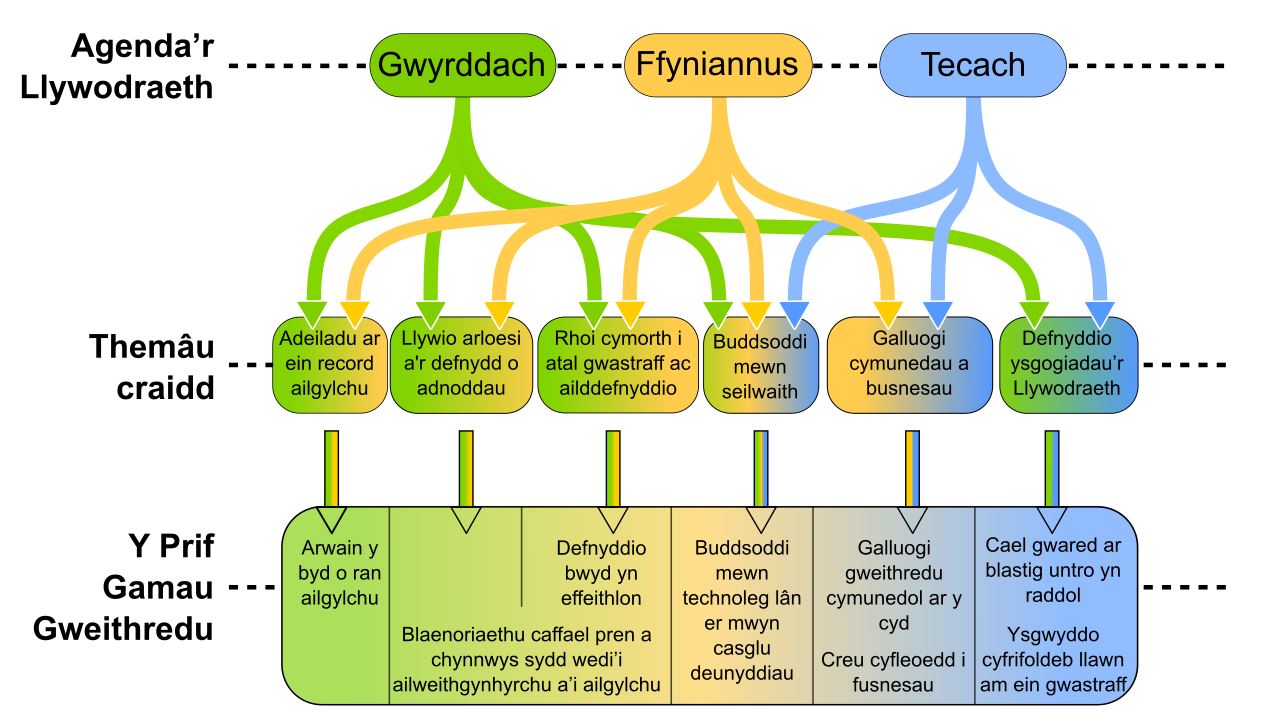 Mae Llywodraeth Cymru eisiau clywed eich barn
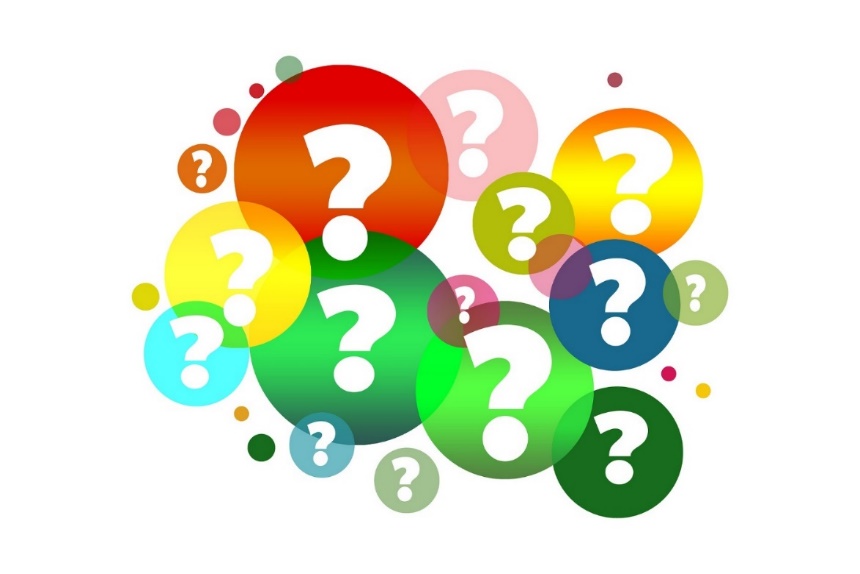 Bydd eich barn yn dylanwadu ar y camau a gymerir dros y degawd nesaf ac yn caniatáu inni barhau ar hyd y llwybr at fod yn ddiwastraff yng Nghymru.
Mae yna nifer o gwestiynau yn yr ymgynghoriad, a gellir ymateb iddynt ar-lein neu drwy e-bost / post.
Yn fras rydyn ni eisiau gwybod;
Ydyn ni'n edrych ar y themâu a'r camau gweithredu cywir?
Sut byddech chi'n awgrymu y dylem gyflawni nodau'r strategaeth, gan gymryd cyfrifoldeb llawn am ein gwastraff, annog busnesau i wneud eitemau y gellir eu hailddefnyddio ac ystyried yr effeithiau ar y byd naturiol?
Sut i Ymateb
Cyfnod ymgynghori: 19 Rhagfyr 2019 - 24 Ebrill 2020
Ymatebwch gan ddefnyddio:
Yr holiadur ar-lein: 
https://llyw.cymru/strategaeth-economi-gylchol  
E-bostiwch yma: MwyNagAilgylchu@llyw.cymru

Cyfeiriad: Is-adran Effeithlonrwydd Adnoddau a'r Economi Gylchol,
Llywodraeth Cymru,
Parc Cathays,
Caerdydd.
CF10 3NQ

Gellir gweld y ddolen i'r ddogfen lawn yma:
https://llyw.cymru/strategaeth-economi-gylchol
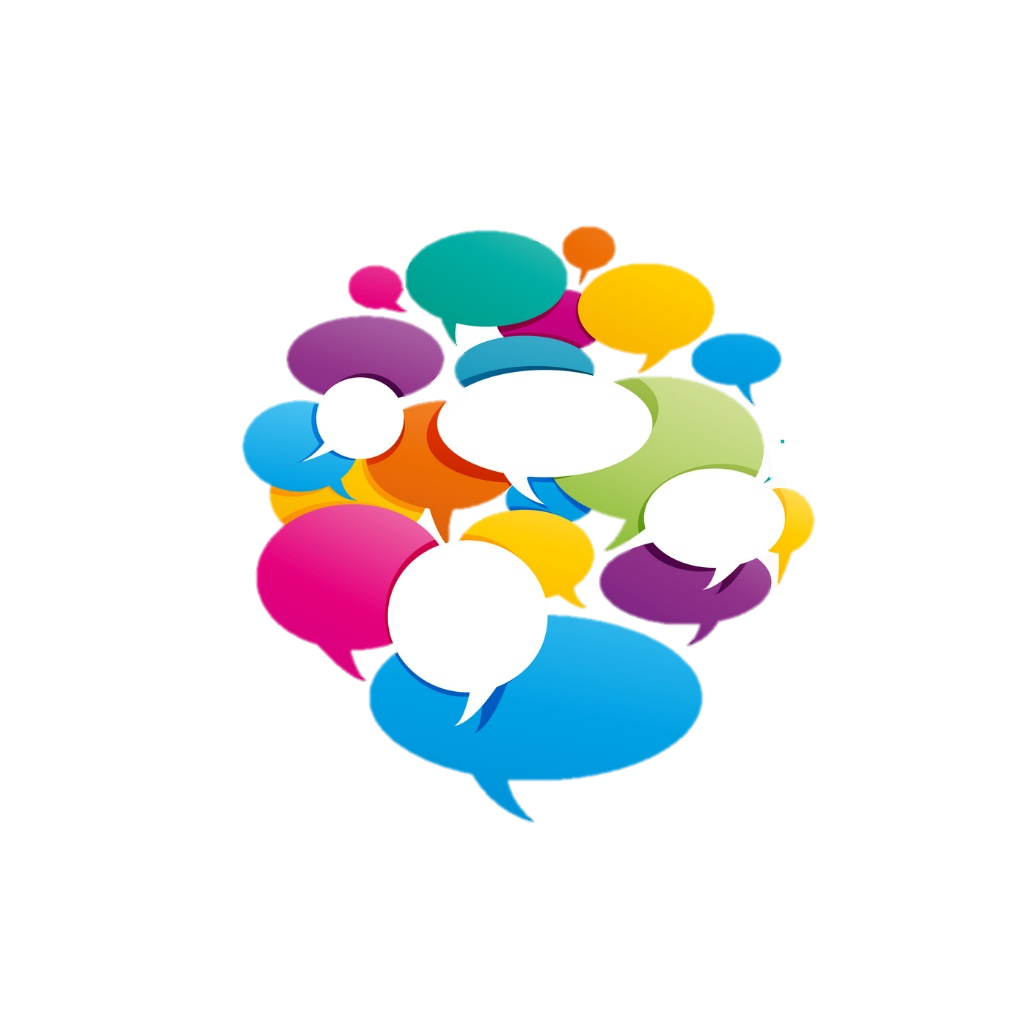 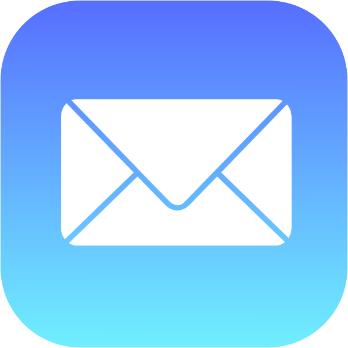